Biscuit Bites – Leadership Lessons of Ted Lasso
PacWestSFS – San Diego – May, 2023
The Power of Connection Through Change
Diane M. Fennig
The Power of Consistency
#1. Everyone is Worthy of Your Attention
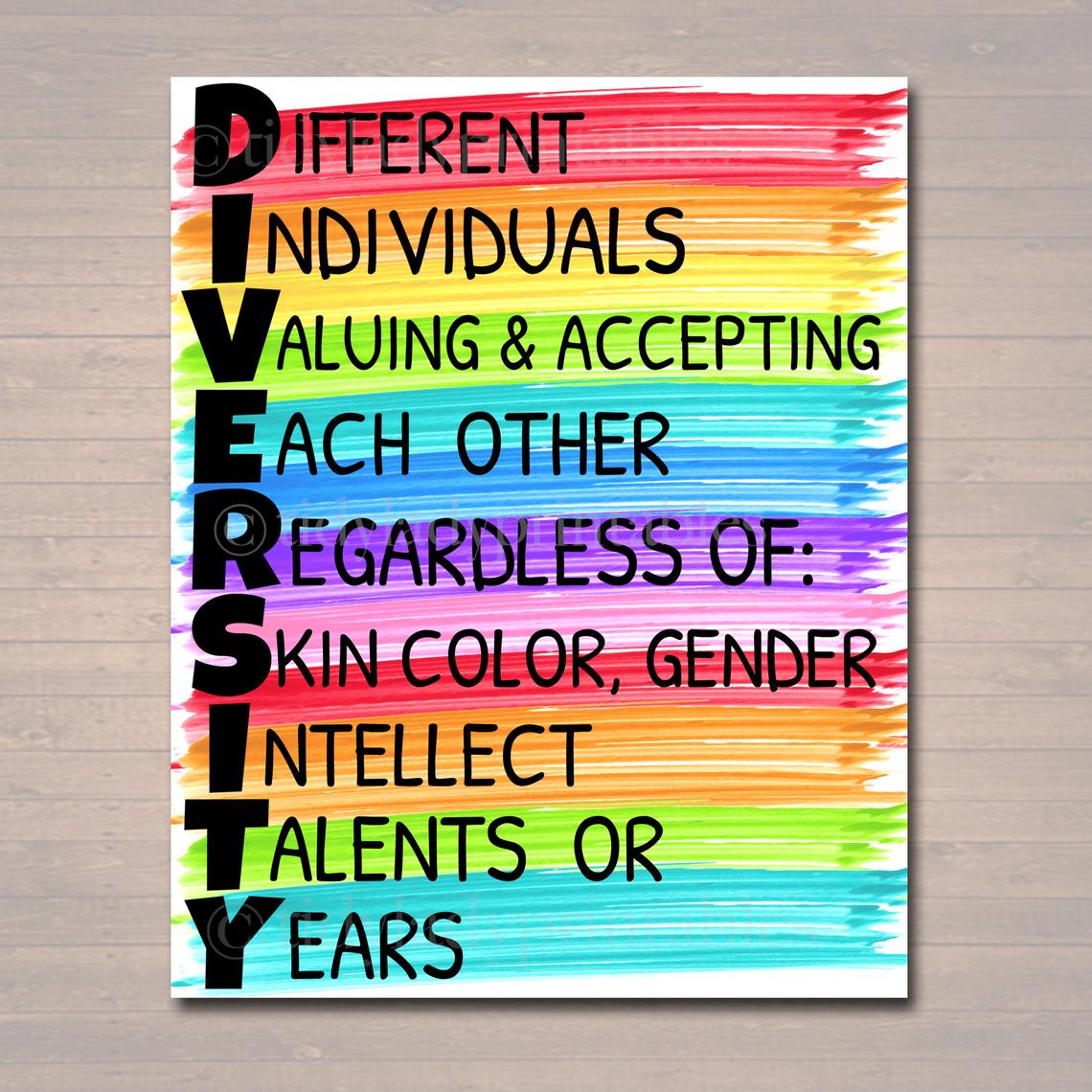 # 2. Learn Peoples’ Names
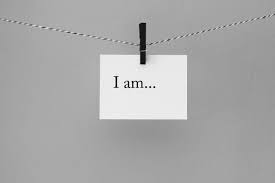 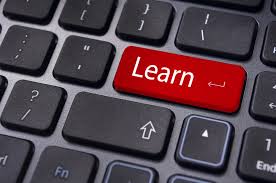 # 3. Invest in Relationships
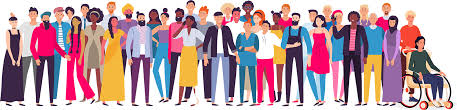 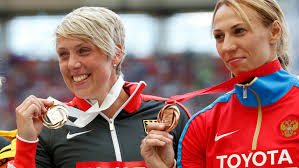 # 4. Leverage Rituals to Build Camaraderie
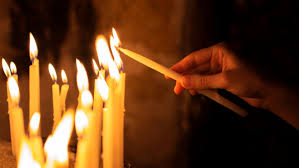 #5. Family First - Always
#6. Strong Teams Learn and Win Together
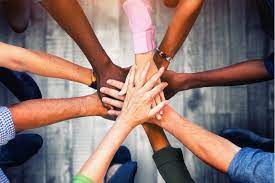 # 7. Make Others Look / Feel Good
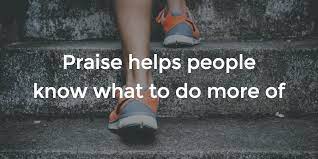 # 8. Be Open
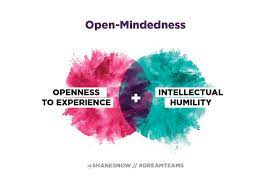 #9. Play like a Child
Fit & Match
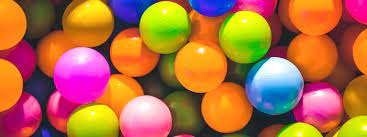 #10. Be Vulnerable
#11. Lead with Empathy
#12. Try Not to Take it Personally
#13. Optimism is Infectious
#14. Humor
#15. Growth
#16. Hard Stop
The Moral
Resources for Ted Lasso Lessons
https://www.peoplestorming.com/post/10-leadership-lessons-from-ted-lasso


https://www.rochester.edu/emerging-leaders/leadership-lessons-from-ted-lasso/
What is Missing?
Parting Thought
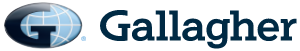 It  has been my pleasure…Diane Fennig, Senior ConsultantDiane_Fennig@ajg.com678.234.1196www.linkedin.com/in/dianefennig@fansoffennig
We make a difference in your business…by doing things differently in ours.